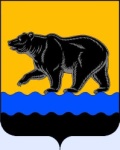 Муниципальное образование город Нефтеюганск
Формирование сводного отчета
при проведении процедуры оценки регулирующего воздействия
проектов муниципальных правовых актов
в администрации города Нефтеюганска








2022 год
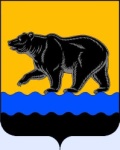 Муниципальное образование город Нефтеюганск
В случае если проект нормативного правового акта имеет высокую или среднюю степень регулирующего воздействия,  сводный отчет содержит следующие сведения:


Степень регулирующего воздействия
Описание проблемы, на решение которой направлен предлагаемый способ регулирования
Оценку негативных эффектов
Анализ опыта решения аналогичных проблем
Цели предлагаемого регулирования и их соответствие принципам правового регулирования
Описание предлагаемого регулирования и иных возможных способов решения проблемы
Основные группы субъектов предпринимательской, инвестиционной, и иной экономической деятельности, иные заинтересованные лица 
Новые функции, полномочия, обязанности и права органов и структурных подразделений администрации города
Оценка соответствующих расходов (возможных поступлений) бюджета города Нефтеюганска. 
Новые или изменяющие ранее предусмотренные законодательством ХМАО-Югры обязательные требования для субъектов предпринимательской и иной экономической деятельности, обязанности и запреты для субъектов предпринимательской и инвестиционной деятельности,
Оценку расходов и доходов субъектов предпринимательской, инвестиционной и иной экономической деятельности
Риски решения проблемы предложенным способом регулирования и риски негативных последствий
Индикативные показатели, программы мониторинга и иные способы (методы) оценки достижения заявленных целей
Предполагаемую дату вступления в силу проекта муниципального нормативного правового акта
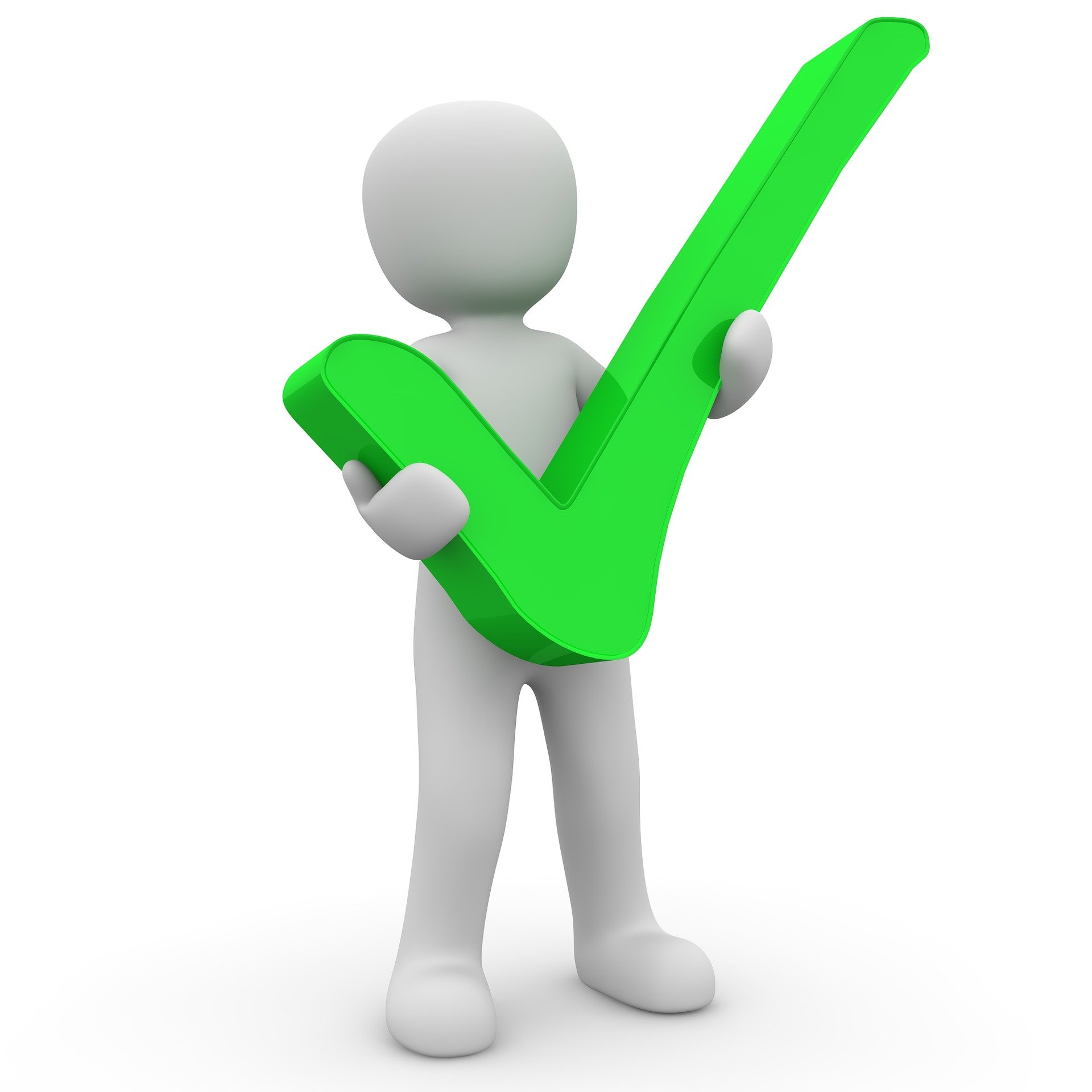 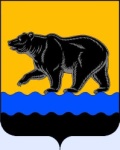 Муниципальное образование город Нефтеюганск
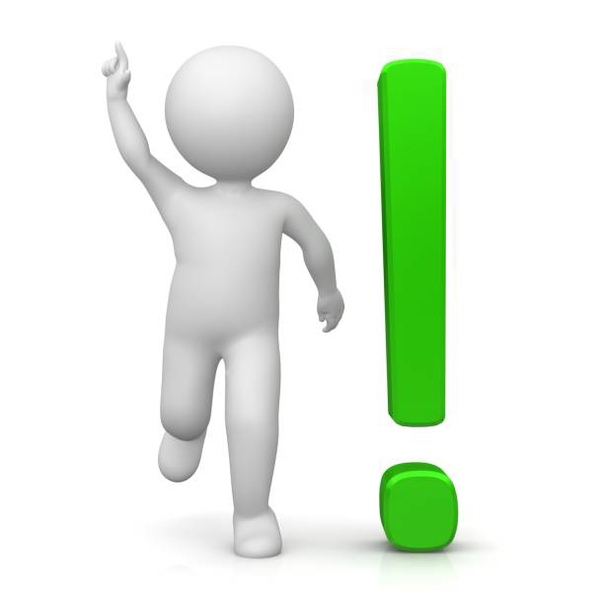 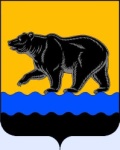 Муниципальное образование город Нефтеюганск
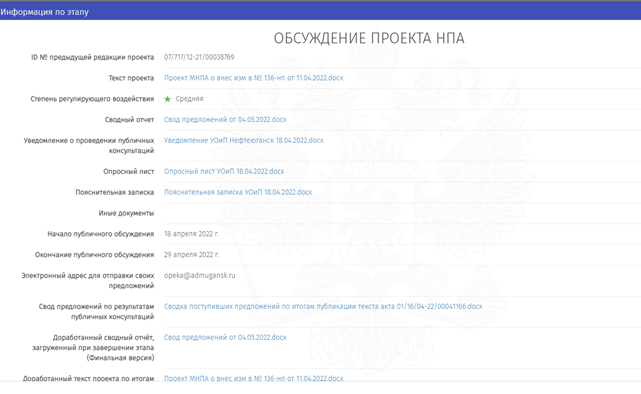 Документы, необходимые для размещения на портале проектов при процедуре ОРВ